Resource sheet 4.1A
Evidence pack
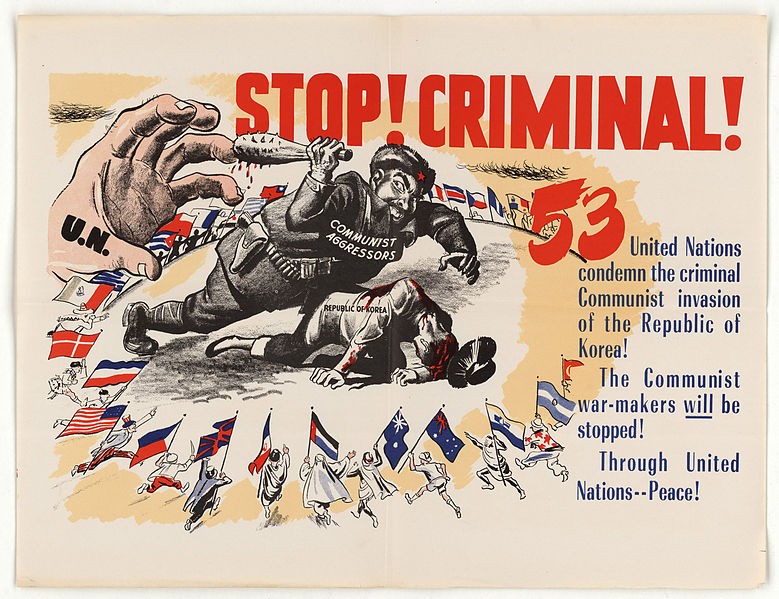 Source 1:  An American poster produced during the Korean War. The number ‘53’ refers to the number of countries in the UNO that condemned Chinese intervention in Korea.
[Speaker Notes: Image: U.S. National Archives and Records Administration, https://commons.wikimedia.org/wiki/File:Stop_Criminal!_-_NARA_-_5730086.jpg]
Resource sheet 4.1A
Evidence pack
Source 2: This photo shows the Security Council meeting in 1950. Can you see whose chair is empty?
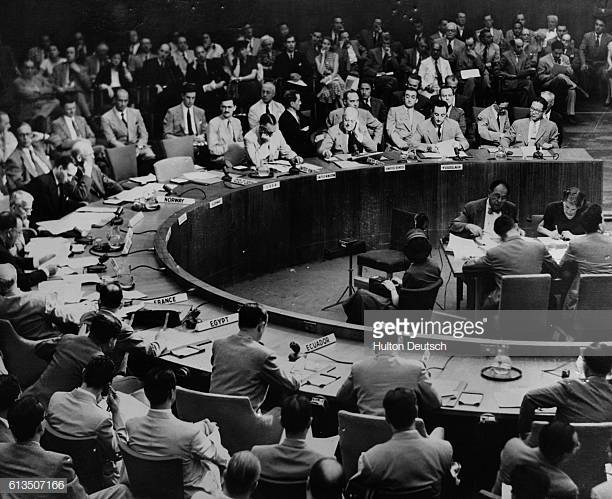 [Speaker Notes: Image: Credit unknown, https://nedforney.com/index.php/2018/07/03/united-nations-resolution-korean-war/]
Resource sheet 4.1A
Evidence pack
Source 3: The UN Security Council votes to intervene in the Korean War
‘At the State Department’s urgent request, a special session of the UN Security Council was called by Secretary General Trygve Lie for Sunday afternoon. The Soviet Union had walked out of the Security Council in January to protest the UN decision not to admit Communist China, and it was still boycotting the Council in June.  

Under these extraordinary circumstances, the Security Council unanimously condemned North Korea’s aggression and called for a withdrawal to the 38th Parallel. Two days later, on 27 June, the UN went even further by calling on all member states to extend military aid to South Korea.

With the Soviets absent from the Security Council, the UN voted for the first time to send a military force to assist one country attacked by another.’

From Isaacs, J. and Downing, T. (1998) Cold War, Bantam Press, pp.100–101
State Department = a branch of the US government
Resource sheet 4.1A
Evidence pack
Source 4: UN Members that contributed to the UN force in the  Korean War
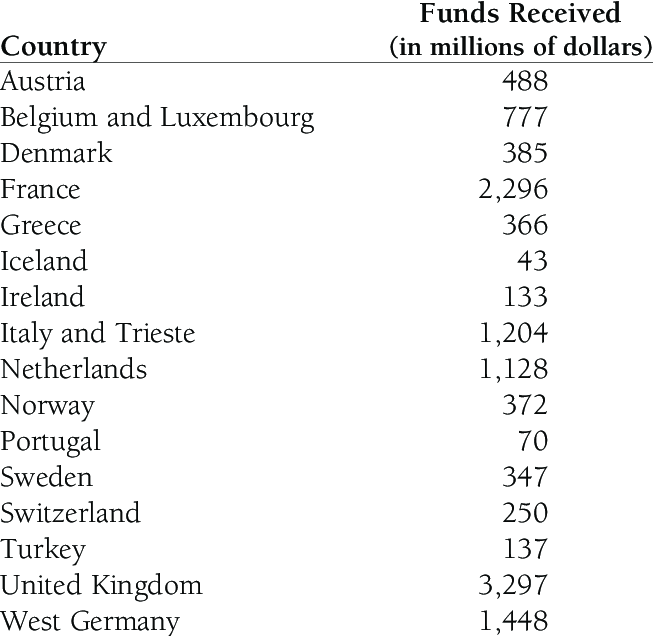 Resource sheet 4.1A
Evidence pack
Source 5: The funds that countries received in Marshall Aid from 1948–1951
[Speaker Notes: Marshall Plan Aid, 1948-51 from The Triumph of Hope over Experience: A Marshall Plan for Sub-Saharan Africa? - Scientific Figure on ResearchGate. Available from: https://www.researchgate.net/figure/Marshall-Plan-Aid-1948-51_tbl1_228797846 [accessed 30 Dec, 2019]]